«АКАДЕМИЯ УПРАВЛЕНИЯ ГОРОДСКОЙ СРЕДОЙ, ГРАДОСТРОИТЕЛЬСТВА И ПЕЧАТИ»
Виды кладок и их назначение


м/п : Семина Е.В.
Виды кладок и их назначение
В течении многих столетий основным строительным материалом были камни  так как они обладают такими характеристиками как прочность и долговечность.  Но  не везде есть открытый  и свободны доступ к этому материалу.
Люди лишенные всех строительных материалов, кроме глины, вынуждены были строить свои дома  из высушенных на солнце глиняных камней. Неустойчивость  к атмосферным осадкам заставила людей найти способ повысить прочность  этих глиняных камней. Впервые обожженными глиняными  камнями  стали стены древнего Вавилона. С тех  дней кирпич  является одним из основных материалов  в строительстве.
Виды кладок и их назначение
Каменная кладка-это процесс возведения конструкций из камней, уложенных на растворе.
Различают несколько видов каменной кладки:
Кирпичную-из глиняного 
или силикатного кирпича
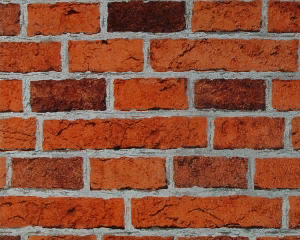 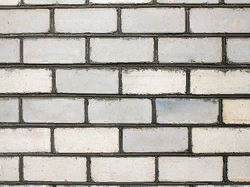 Виды кладок и их назначение
Мелкоблочную -  из керамических или природных камней правильной формы
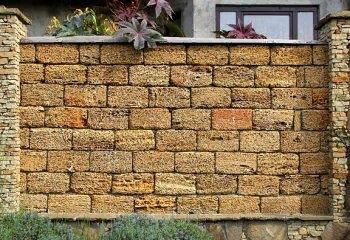 КЛАДКА ИЗ РАКУШЕЧНИКА
Виды кладок и их назначение
Облегчённую-из пустотелого кирпича и теплоизоляционных материалов
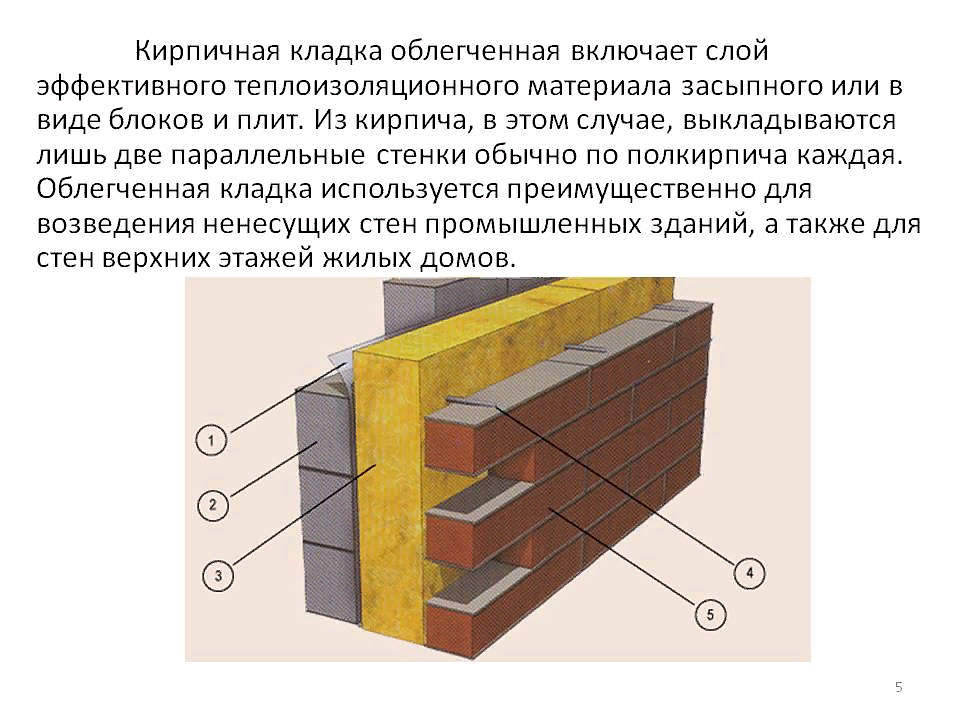 Виды кладок и их назначение
Тесовую-из природных камней правильной формы.
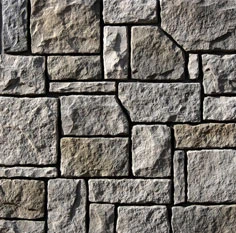 Виды кладок и их назначение
Бутовую и бутобетонную из естественных камней неправильной формы, смешанную.
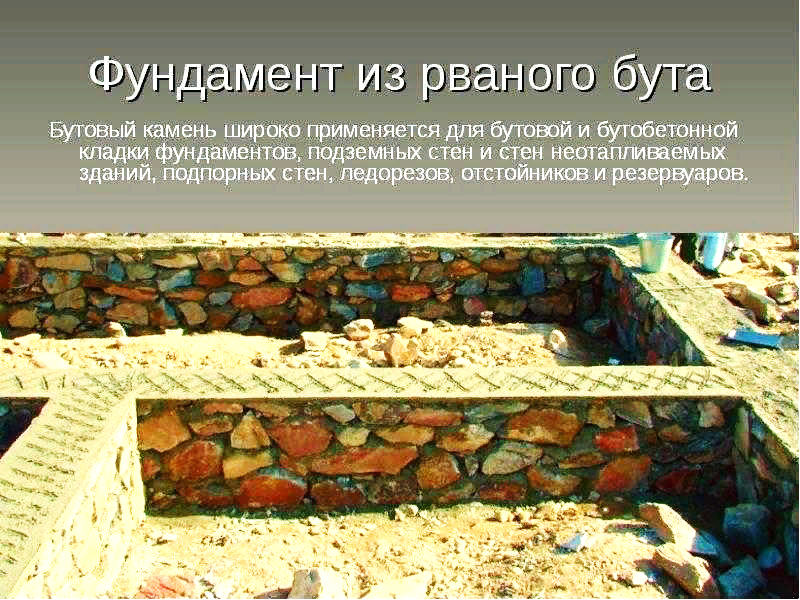 Виды кладок и их назначение
Ту  или иную каменную кладку применяют в зависимости от вида и назначения возводимых конструкций, наличия местных материалов.
Каменная кладка должна обладать прочностью, устойчивостью, несущей  способностью и монолитностью, сопротивлением теплопередаче, а также удовлетворять эстетическим требованиям.
Прочность кладки достигается применением камней и растворов расчётных марок, а также выполнением правил резки каменной кладки и высоким качеством работ.
Устойчивость каменной кладки обеспечивается соблюдением её расчётной ширины, высоты и требуемой прочности.
Несущая способность каменных конструкций достигается монолитностью кладки и зависит от прочности камней и раствора.
Монолитность кладки достигается соблюдением правил разрезки-расположением рядов кладки в определённом порядке.
Виды кладок и их назначение
Источник:
Общестроительные работы-И.И.Чечерин М.Академя,2015г.
Основы строительного производства-Федонов А.И., Федонов А.И.,Изд. «КноРус»2019г.








СП-Б-2019г.